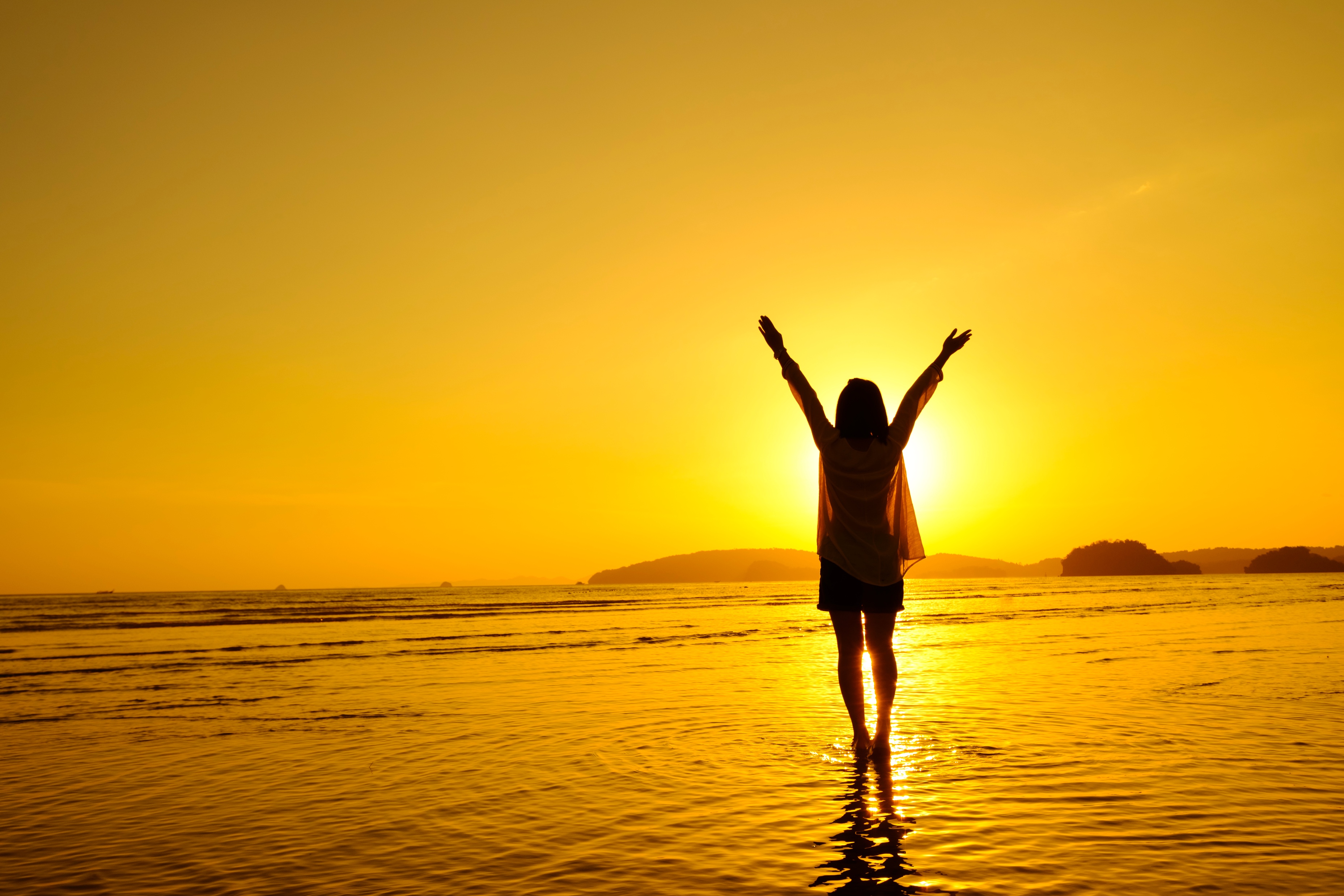 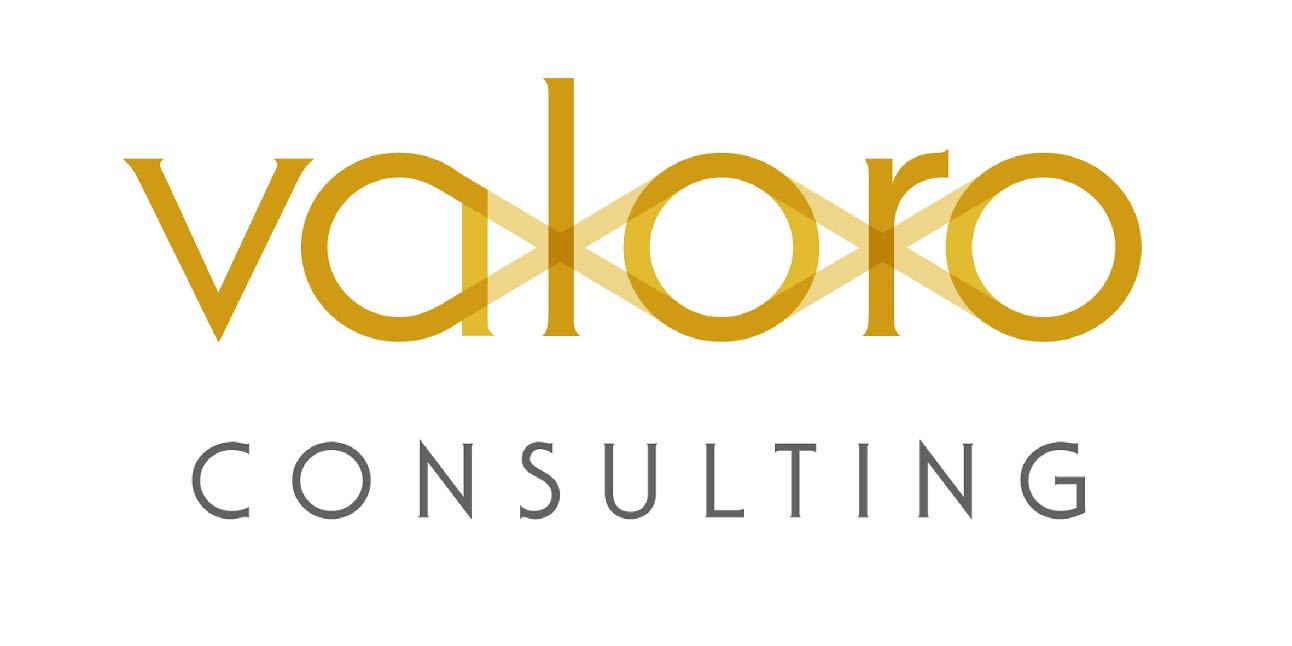 ENERGIAELEMZÉS
Az alábbi négy területen érdemes végig gondolnod, hogy milyen tevékenységek, helyzetek, események töltik fel és merítik az akkumulátorodat?Gondold át és gyűjtsd össze ezeket és vedd elő, amikor úgy érzed lemerültél!
TESTI SÍKON: egészség / pszichoszomatika, teljesítőképesség, stresszkezelés, fittség / koordináció, testi öröm / érzékiség

ÉRZELMI SZINTEN: kapcsolat a szülőkkel, gyerekekkel, a partnerrel, barátokkal, illetve szakmai kapcsolatok

TUDATI / ÉRTELMI SZINTEN: tanulás / fejlesztés, állás / karrier, kreativitás / kultúra, szociális elkötelezettség, társadalom

LELKI SZINTEN: értékek, hit / spiritualitás, vágy(akozás), kudarc / tehetetlenség, apátia
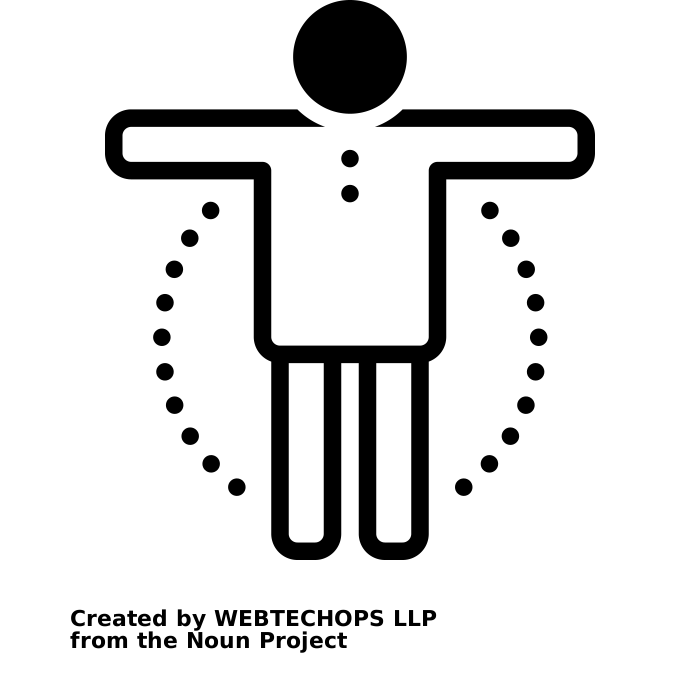 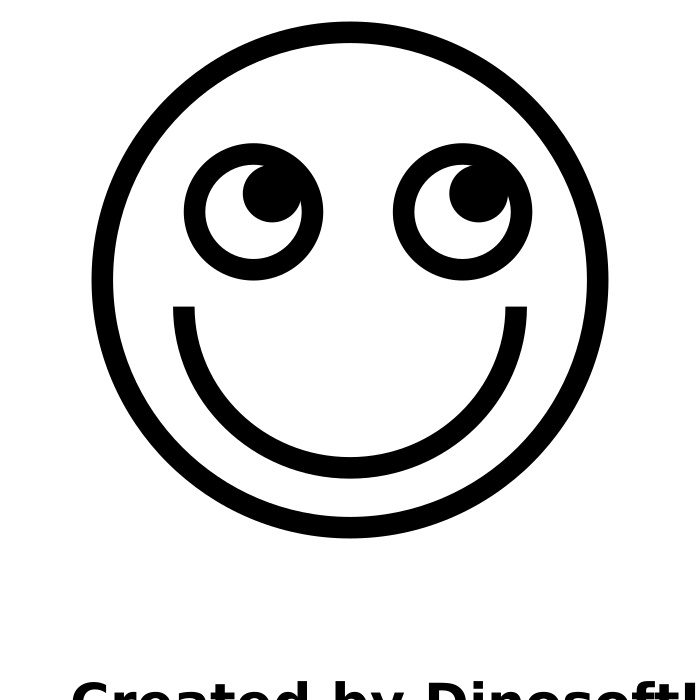 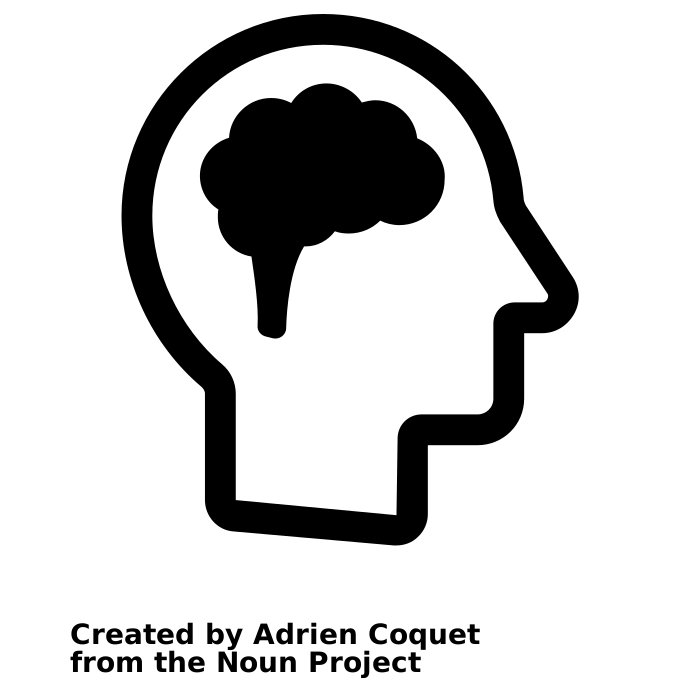 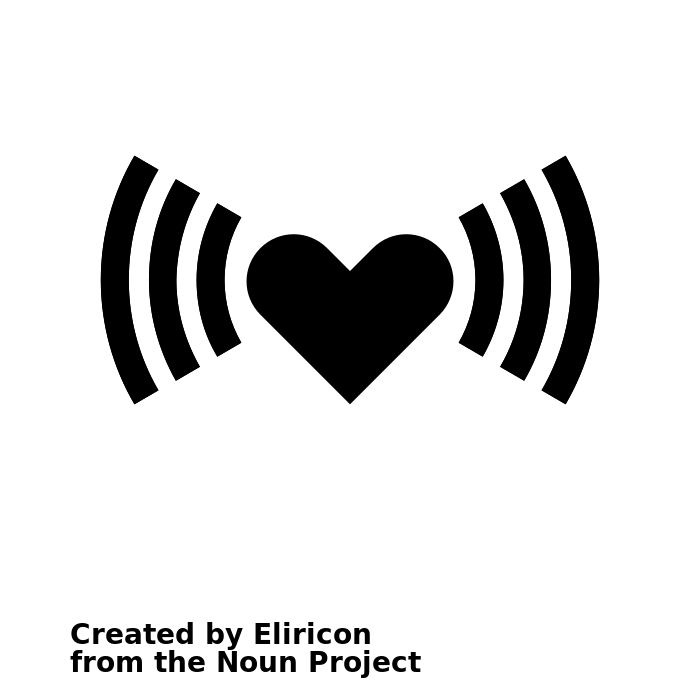 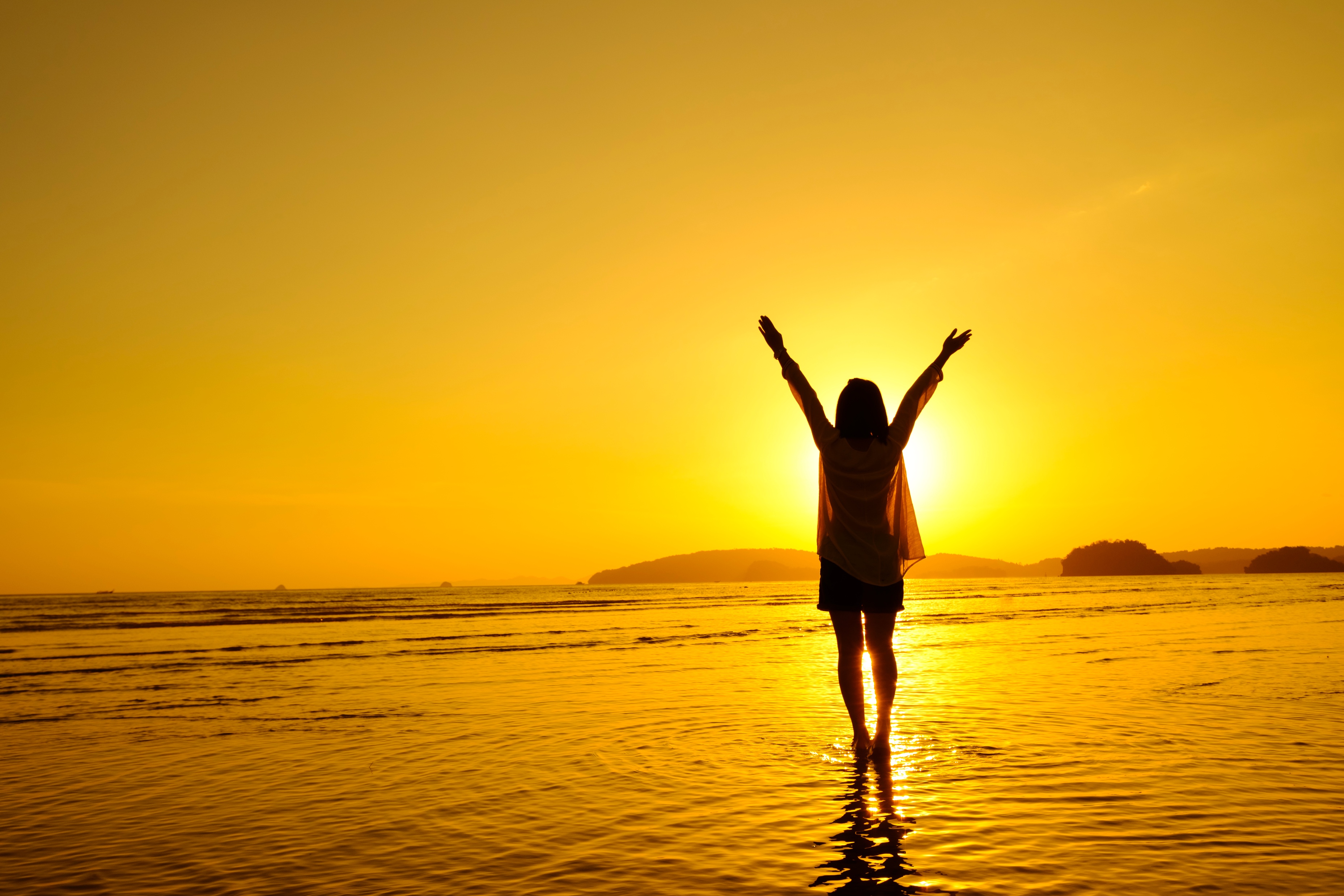 ENERGIAELEMZÉS
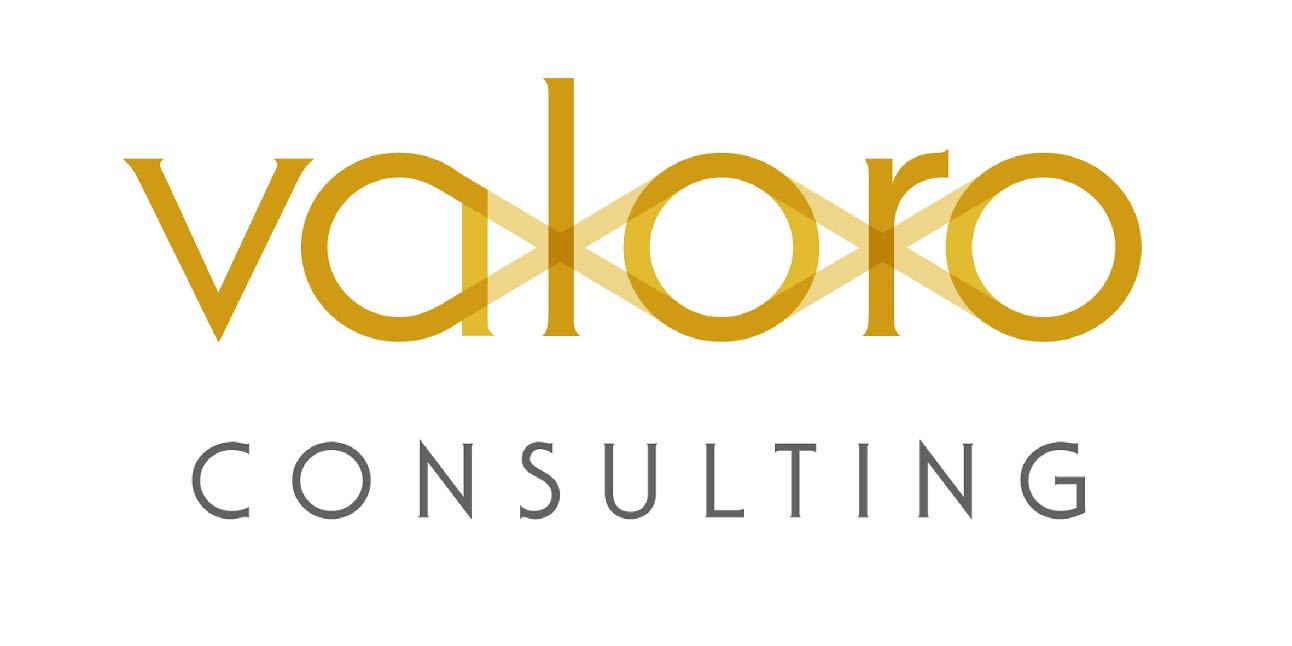 Milyen tevékenységek, helyzetek, események töltik fel az akkumulátoromat?
TUDATI SÍK
TESTI SÍK
ÉRZELMI SÍK
LELKI SÍK
Milyen tevékenységek, helyzetek, események miatt merül az aksim?
LELKI SÍK
TUDATI SÍK
TESTI SÍK
ÉRZELMI SÍK